Capítulo 7Economia Aberta
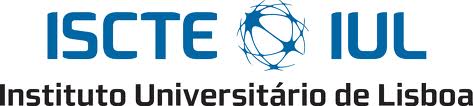 Mercado Cambial
Balança de Pagamentos
Taxas de Câmbio
Taxa de Câmbio como Preço Relativo da Moeda
Taxa de Câmbio Real 
Paridade não Coberta das Taxas de Juro
Risco Cambial
Regimes Cambiais
Intervenções sobre a Taxa de Câmbio
Juntando o Mercado Cambial, de Bens e Serviços e Monetário
2
Balança de Pagamentos
3
Taxas de Câmbio
Taxa de Câmbio como Preço Relativo da Moeda


(i) Taxa de câmbio → preço de uma moeda em termos de outra moeda. 

Uma moeda aprecia-se quando o seu valor aumenta relativamente a outra moeda e deprecia-se quando o seu valor relativo diminui.
Macroeconomia
4
Taxas de Câmbio
Preço de um dado produto na economia doméstica
Preço de um dado produto noutra economia
Taxa de câmbio nominal
Macroeconomia
5
Taxas de Câmbio
Taxa de juro externa
Taxa de juro interna
Maturidade dos títulos
Taxa  de apreciação esperada da taxa de câmbio
6
Taxas de Câmbio
Risco Cambial


O risco cambial é o risco de perda de capital (medido em moeda nacional) como resultado de uma apreciação inesperada da taxa de câmbio. Existindo, pode ser exigido um prémio de risco para fazer face ao risco cambial de modo a justificar a detenção de um ativo externo.
Macroeconomia
7
Regimes Cambiais
Dois tipos de regimes cambiais extremos:

Câmbios fixos → a taxa de câmbio é fixada num certo patamar e, posteriormente, o BC intervém de modo a garantir que esse valor se mantém ao longo do tempo;

Câmbios flexíveis → a taxa de câmbio é livremente determinada através da procura e da oferta no mercado cambial.
8
Macroeconomia
Intervenções sobre a Taxa de Câmbio
Os bancos centrais podem influenciar as taxas de câmbio:
Diretamente → através da compra e venda de moeda estrangeira. 
Indiretamente → através de políticas monetárias que afetem as taxas de juro ou taxa de inflação. Por exemplo, uma política monetária que promova o aumento das taxas de juro provavelmente conduzirá a uma apreciação porque mais investidores estrangeiros vão fazer aplicações na economia nacional. 
↓
 O canal da taxa de câmbio é outra via através da qual a política monetária afeta a economia. 

As intervenções no mercado cambial têm implicações na política monetária. Justificação: as operações de compra/venda de moeda estrangeira são equivalentes a operações de mercado aberto. 
	O Banco Central pode esterilizar essas alterações nas reservas através de operações de mercado aberto de sentido oposto envolvendo títulos de dívida.
9
rr
rr
LM
Juntando o Mercado Cambial, de Bens e Serviços e Monetário
BP
BP
rr*
rr*
IS
Y
Y
[Fig] Equilíbrio no mercado cambial
[Fig] Equilíbrio macroeconómico conjunto
Macroeconomia
10
Padrões de Especialização
Considerações Iniciais
A Explicação Clássica para o Comércio – O Modelo das Vantagens Comparativas de Ricardo
Outras Explicações para o Comércio
Macroeconomia
11
Considerações Iniciais
[Fig.] Evolução do PIB e das exportações mundiais
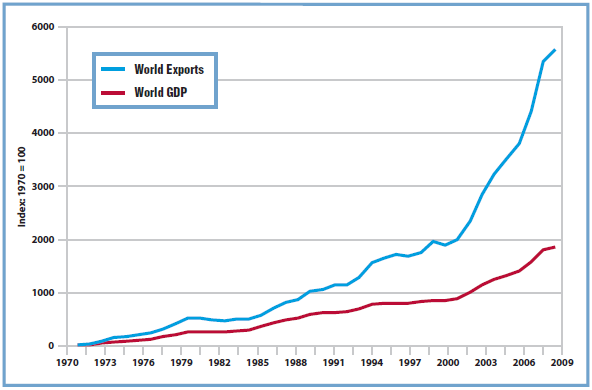 Macroeconomia
12
A Explicação Clássica para o Comércio – O Modelo das Vantagens Comparativas de Ricardo
Macroeconomia
13
A Explicação Clássica para o Comércio – O Modelo das Vantagens Comparativas de Ricardo
Macroeconomia
14
Outras Explicações para o Comércio
Para além da explicação dada pelo modelo de Ricardo, outras razões podem ser avançadas para a existência de comércio. 

Consideremos as seguintes 3 perspetivas: 
 
Teorema de Heckscher-Ohlin (H-O);
Teoria do gap tecnológico de Posner;
Teoria do ciclo de vida do produto.
Macroeconomia
15
Livre Comércio ou Protecionismo?
Instrumentos de Política Comercial
Argumentos a Favor e Contra o Protecionismo
Macroeconomia
16
Instrumentos de Política Comercial
S
Pw+t
B
C
A
D
[Fig.] Impacto da tarifa no bem-estar
Pw
D
i) Consumidores
 ∆EC(-) = A+B+C+D 
 
ii) Produtores
∆EP(+) = A
 
iii) Governo
∆Receitas do Governo (+) = C
 
Efeito global = A + C – (A+B+C+D) = 
= - (B+D)  < 0
S1
S2
D2
D1
Macroeconomia
17
Instrumentos de Política Comercial
Para além das tarifas, existem vários outros instrumentos de política comercial, tais como, por exemplo:
 
Quotas (restrições quantitativas às importações, sem que seja cobrado qualquer valor por unidade importada)
Subsídios às exportações
Requisitos técnicos
Etc.
Macroeconomia
18
Argumentos a Favor e Contra o Protecionismo
Argumentos a favor do livre comércio:
 
Livre comércio e eficiência
Economias de escala 
Concorrência
Argumento político
Macroeconomia
19
Argumentos a Favor e Contra o Protecionismo
Argumentos a favor do protecionismo:
 
Falhas de Mercado
Indústria Nascente
Promoção do Investimento em Conhecimento
Macroeconomia
20
Análise Empírica do Comércio Internacional
Macroeconomia
21
Análise Empírica do Comércio Internacional
Questão 1: Qual o grau de transformação estrutural evidenciado pelas exportações de um dado país entre dois momentos no tempo?


Questão 2: Qual o grau de concentração das exportações de um dado país? Esta questão é relevante pois concentração elevada indicia forte dependência face a poucos setores, podendo o país ser fortemente afetado na eventualidade de choques que afetem esses setores.
Índice de Lawrence
Índice de Herfindahl
Macroeconomia
22
Análise Empírica do Comércio Internacional
Questão 3: Qual o grau de concorrência que dois países exercem um sobre o outro num dado mercado de destino?


Questão 4: Em que setores tem o país vantagem comparativa?


Questão 5: Qual a estrutura de exportações de um país por gamas de qualidade? Esta análise é importante porque crescentemente se constata que os países se especializam em gamas de qualidade distintas, mais do que em setores distintos.
Índice de Krugman
Índice de Balassa
Análise Por Gamas de Qualidade
Macroeconomia
23